HWO38MG4HXB
Mikrovlnná trouba Series 4 s grilem 
Objem 25 l, gril, průměr otočného talíře 315 mm, dotykové ovládání + otočné kolečko, LCD displej, Halogenové osvětlení
Hlavní vlastnosti
Kapacita (l) 			25
Průměr otočného skleněného talíře (mm)	315
Příkon grilu (W)			1000
Příkon mikrovlnného ohřevu (W)		1450
Výkon mikrovlnného ohřevu (W)		900

Programy
Mikrovlny, Gril, Mikrovlny + Gril, Rozmrazování, Automatické programy

5 úrovní výkonu mikrovlnného ohřevu - Mikrovlny 100% - 900W, Mikrovlny 80% - 720W, Mikrovlny 50% - 450W, Mikrovlny 30% - 270W, Mikrovlny 10% - 90W
3 úrovně kombinovaného ohřevu - Gril - 1000W, C-1 – mikrovlny 55% + gril 45 %, C-2 – mikrovlny 36% + gril 64% 


8 automatických programů – Pizza, Maso, Zelenina, Těstoviny, Brambory, Ryba, Horké nápoje, Popcorn

Funkce
Dotykové ovládání včetně otevírání dvířek, bíle podsvícený LCD displej
Elektronická minutka se zvukovou signalizací
Digitální hodiny

Konstrukce
Halogenové osvětlení
Nerezový interiér

Bezpečnost
Dětský zámek

Příslušenství
1x grilovací mřížka
1x skleněný otočný talíř
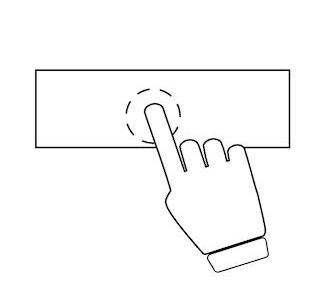 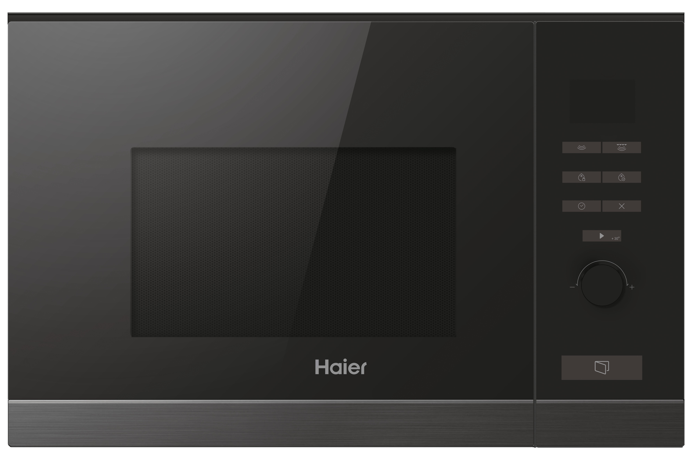 Dotykové ovládání + otočné kolečko
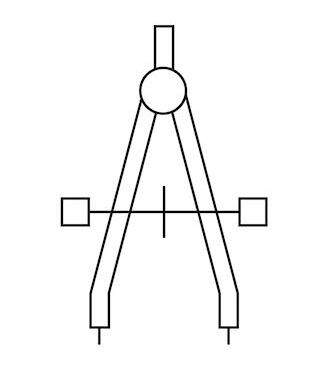 Možnost kombinace s troubou Series 4 ve stejném designu
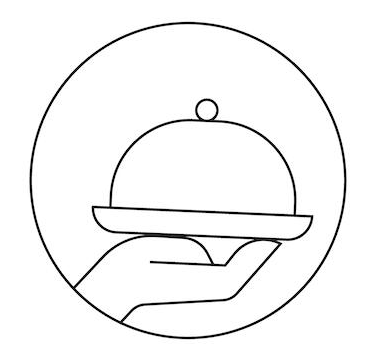 Recepty a další tipy k vaření v aplikaci hOn
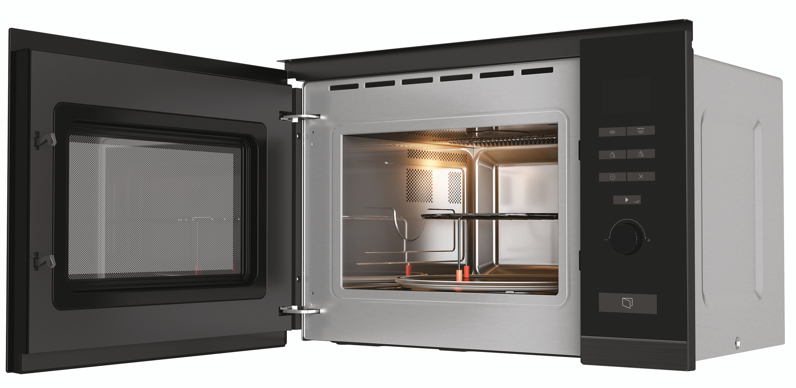 Logistická data
Kód		38900708
EAN		 8059019043807
Barva		Černé sklo + nerezová lišta
Rozměry výrobku V × Š × H (mm)	401 × 595 × 388
Čistá váha výrobku (kg)	18,2
Rozměry balení V × Š × H (mm)	484 × 684 × 566
Hmotnost s obalem (kg)	22,6